Grant v Torstar2009 SCC 61
Presented by Nicole Whitmarsh
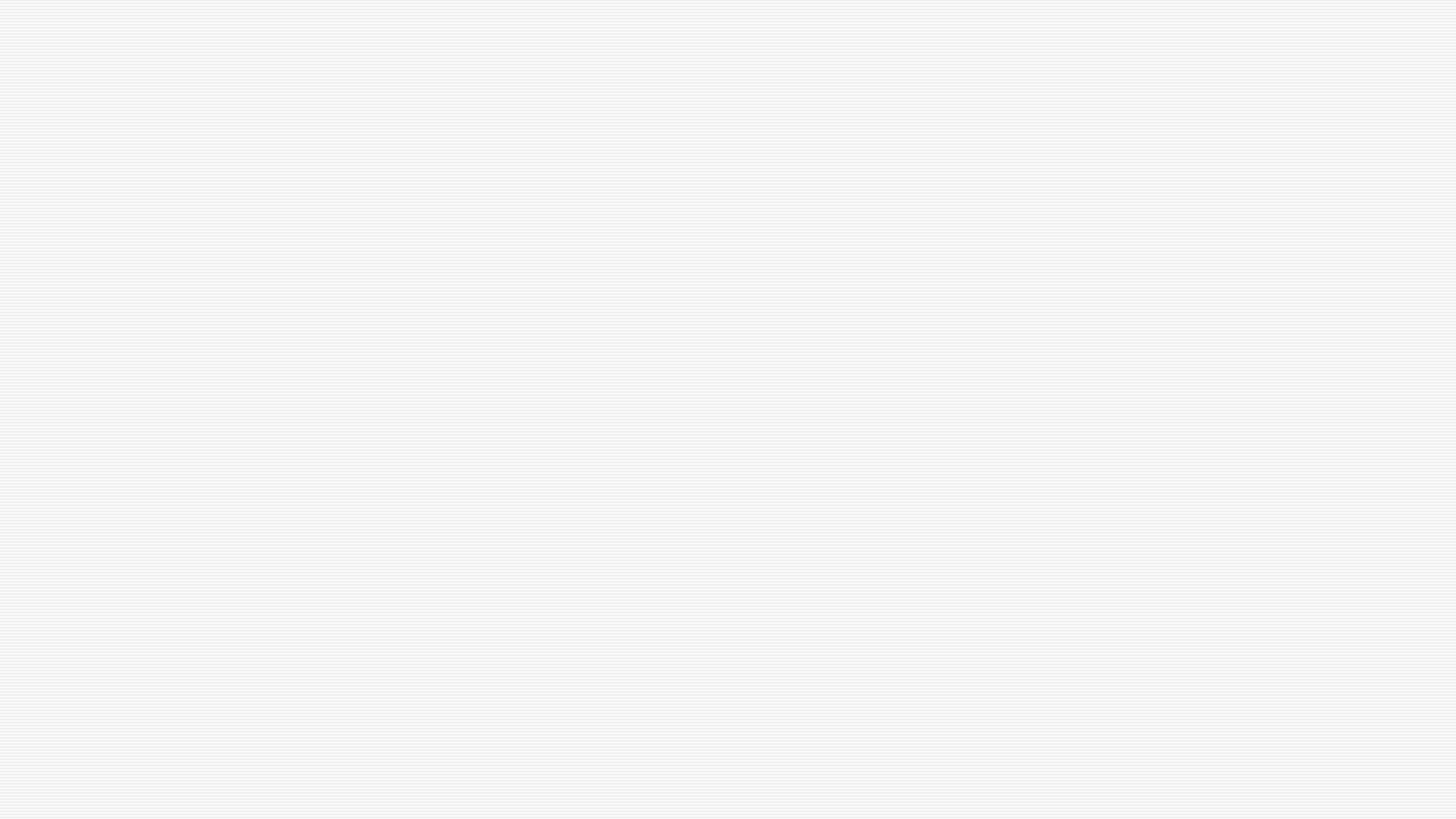 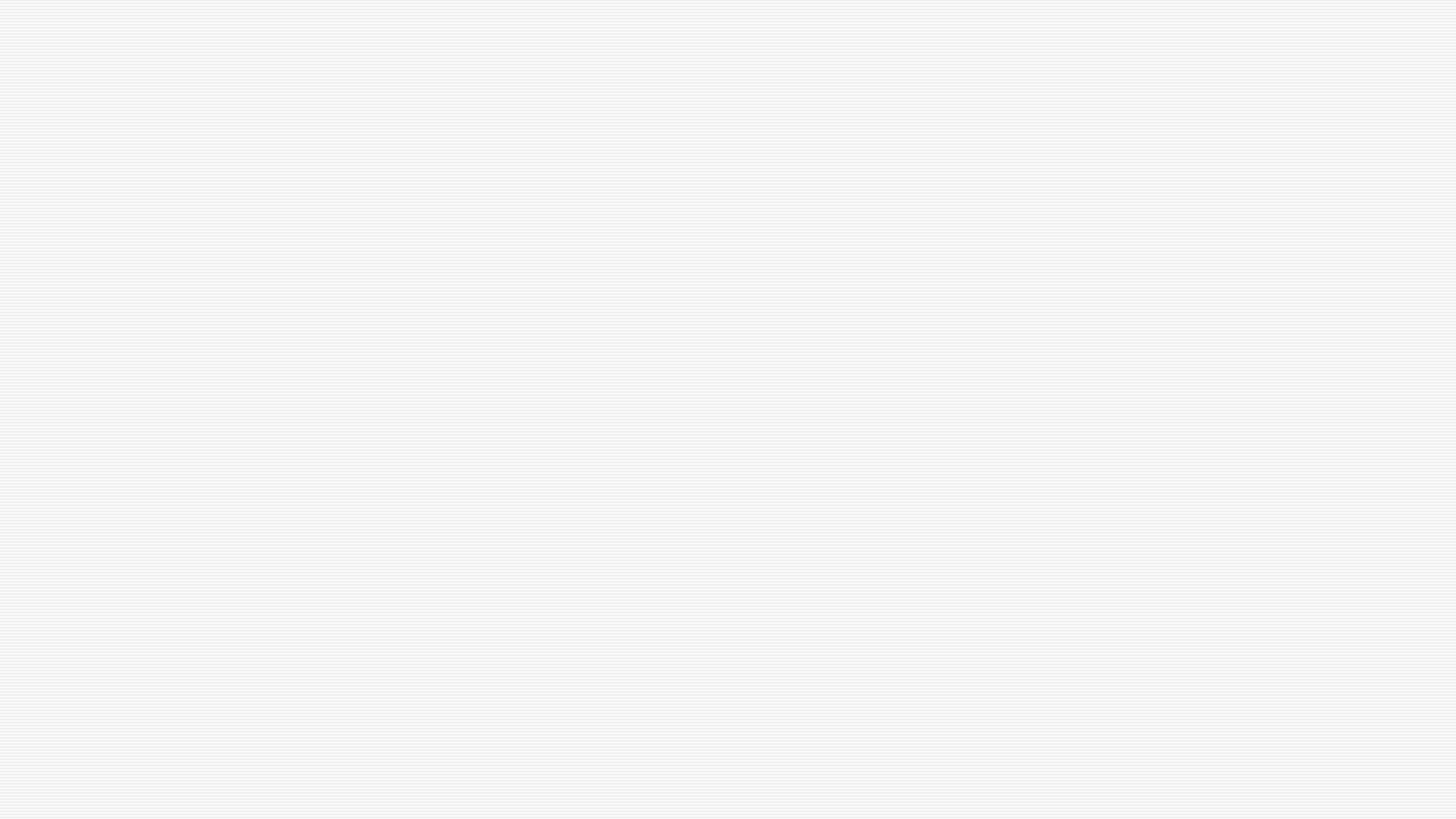 Themes: Truth and Democracy
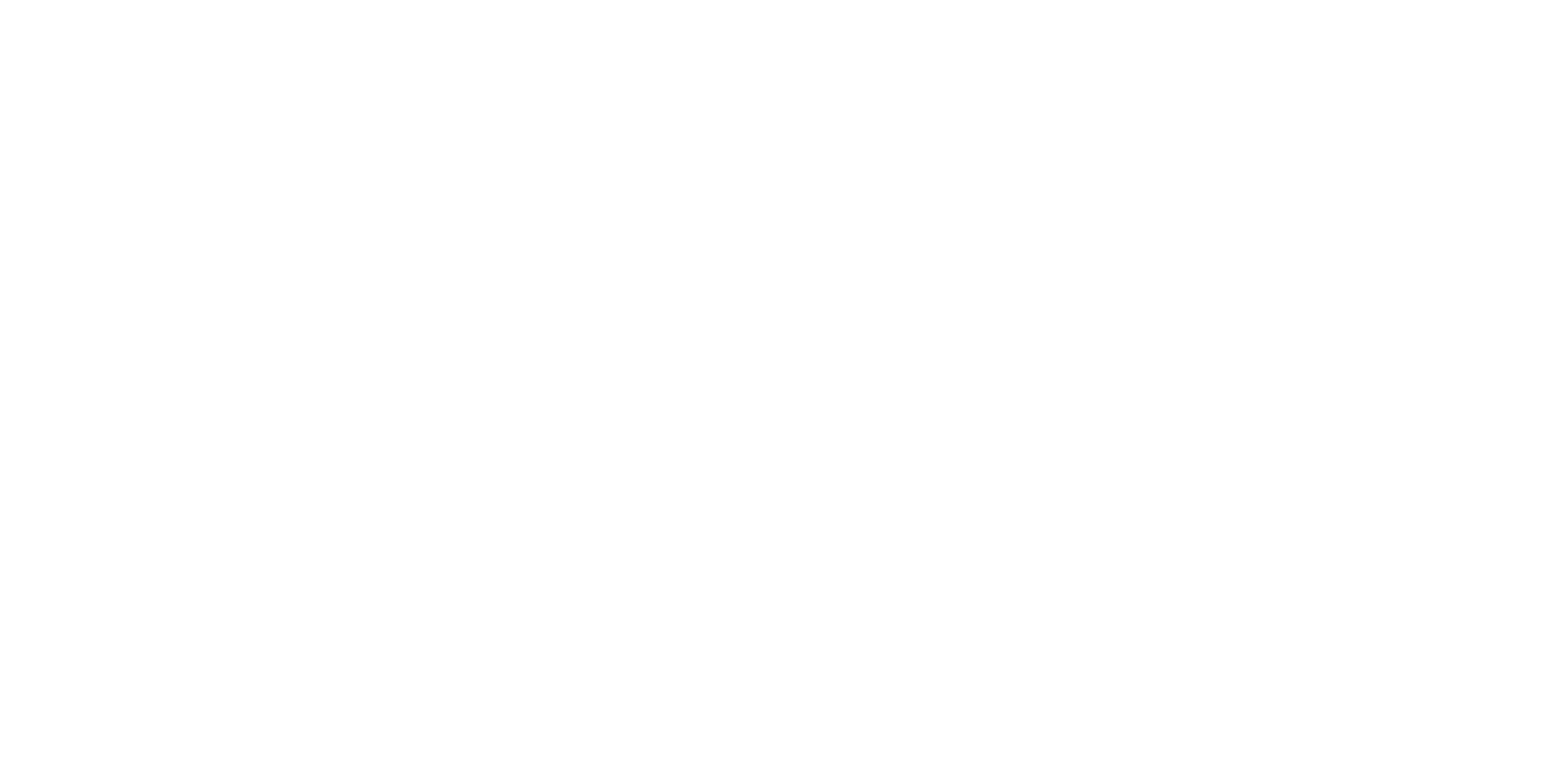 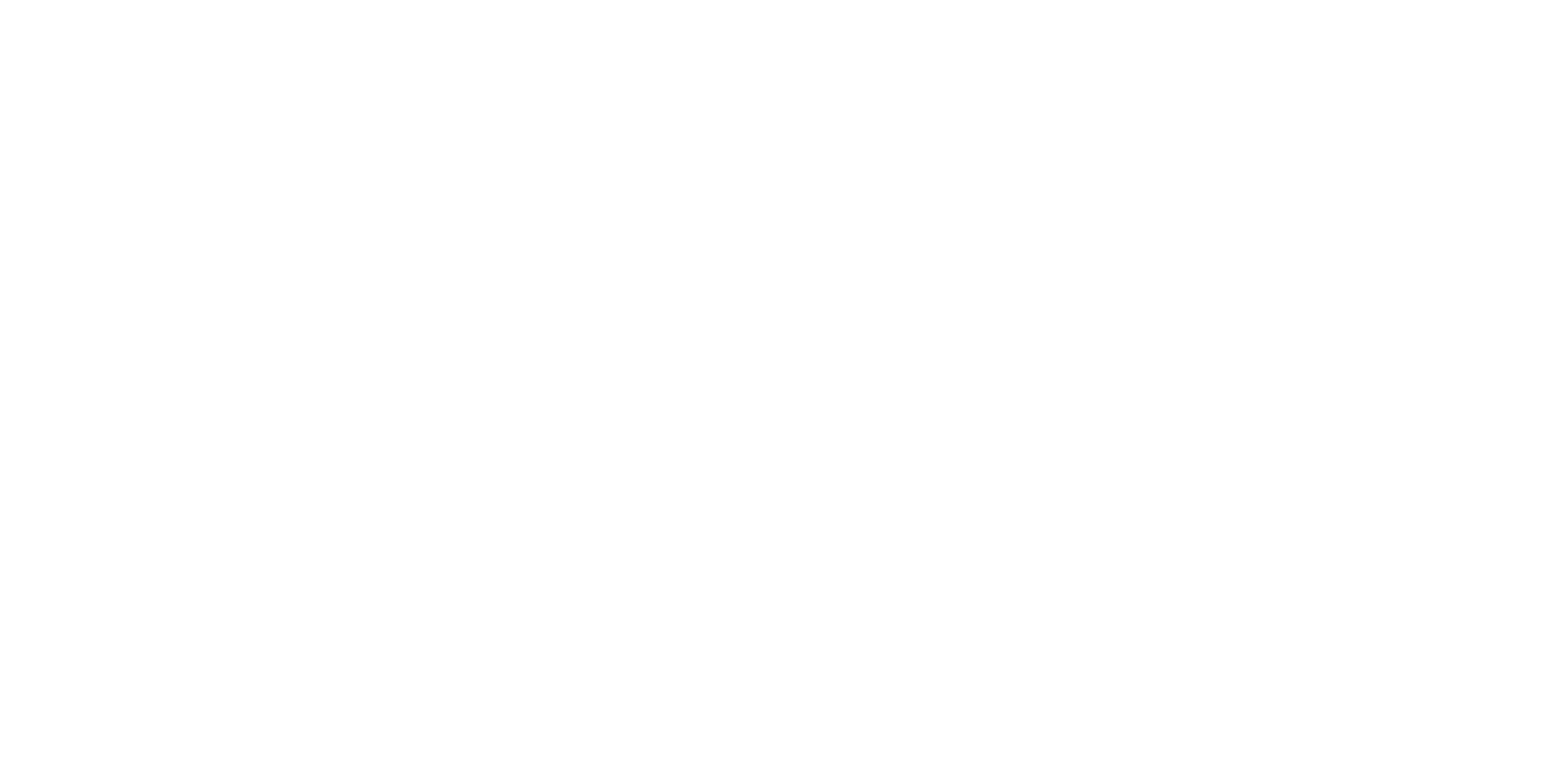 z
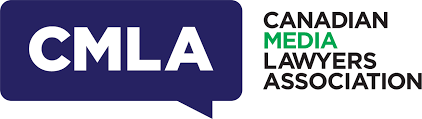 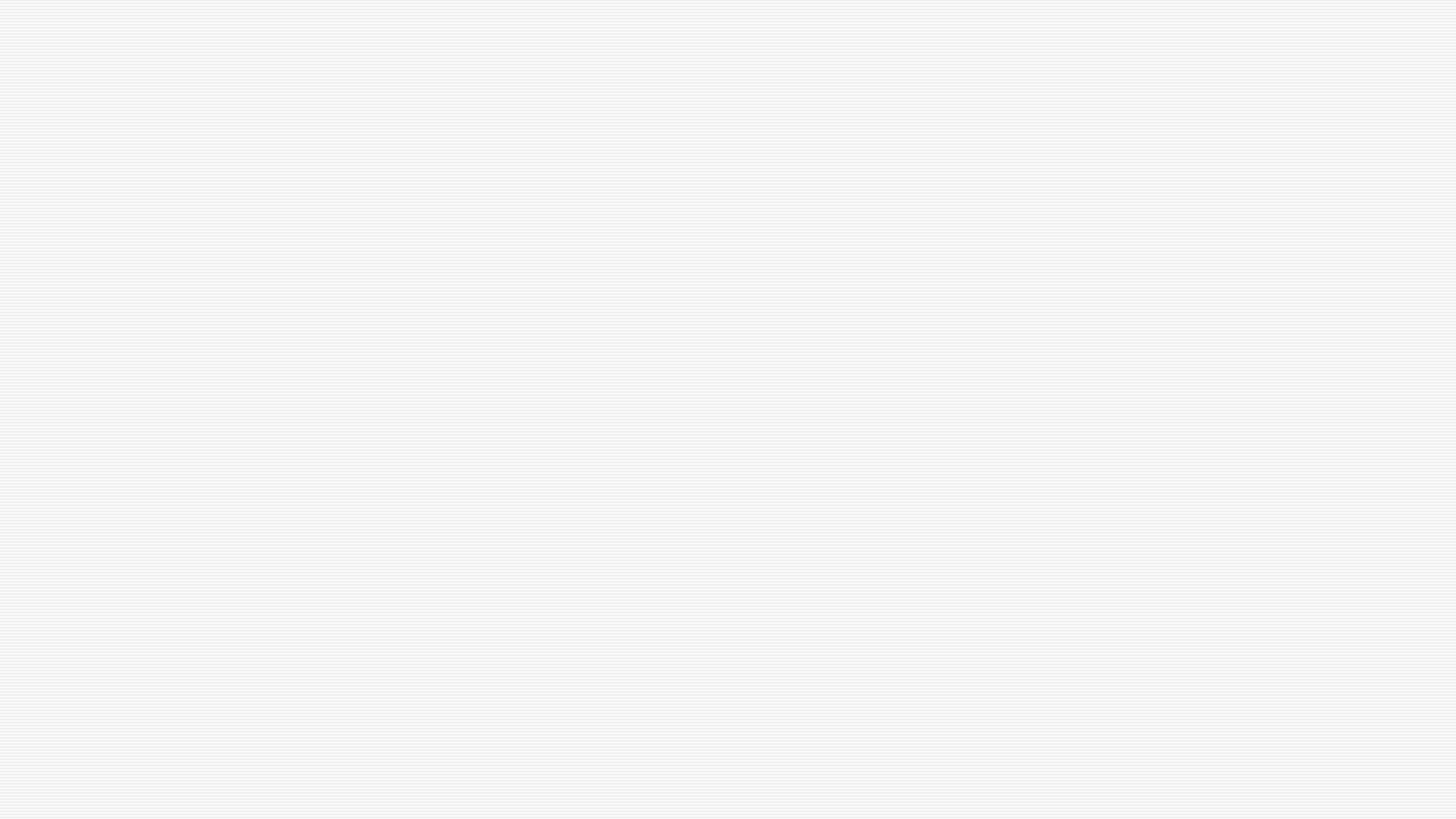 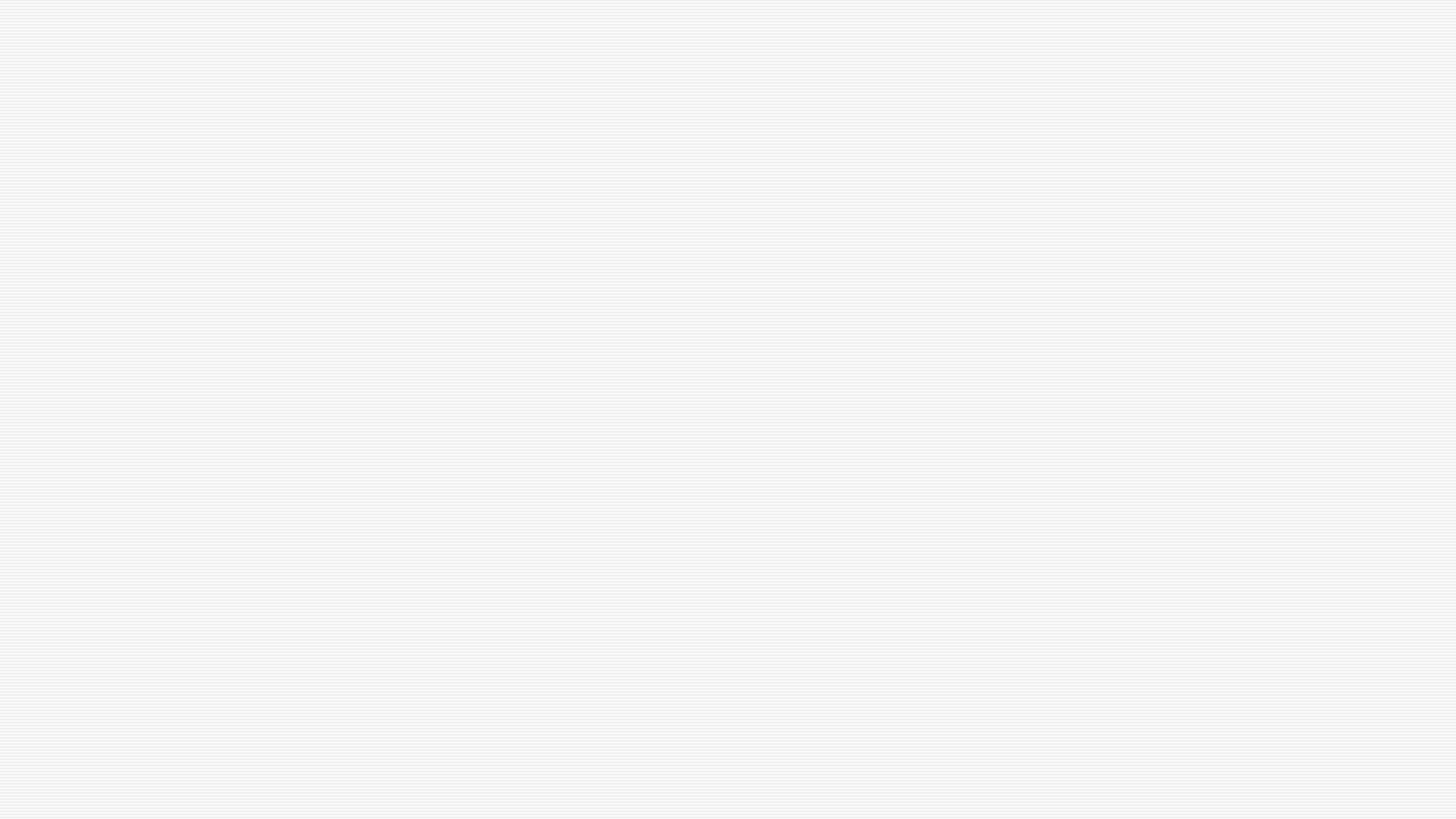 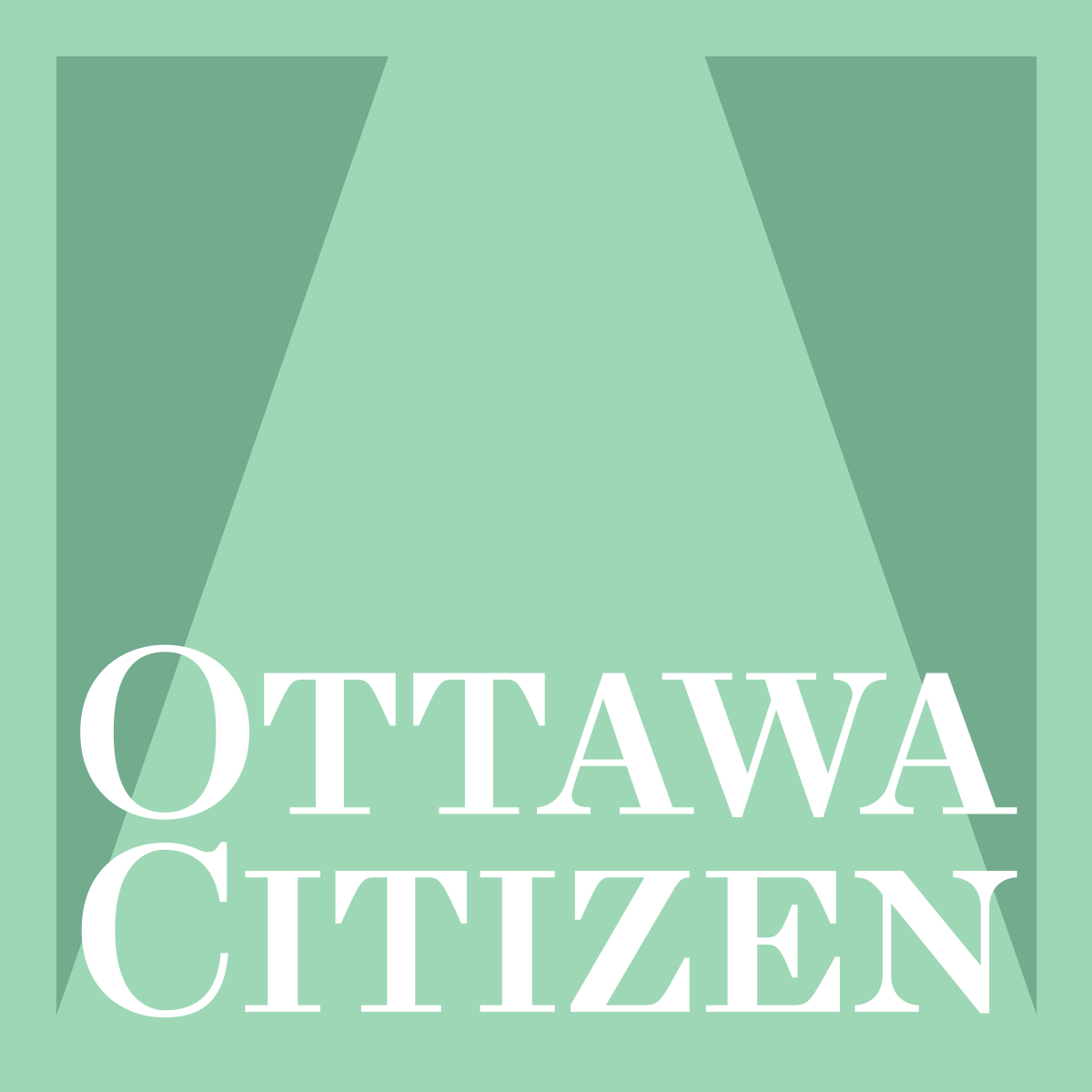 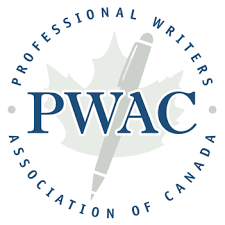 z
Who’s Who??
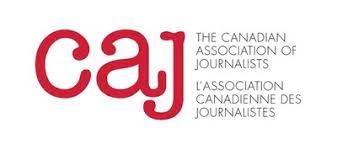 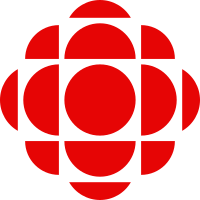 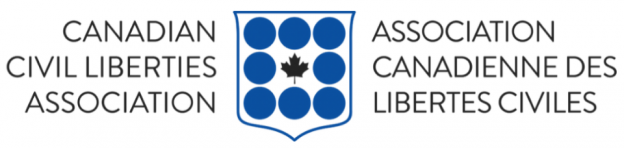 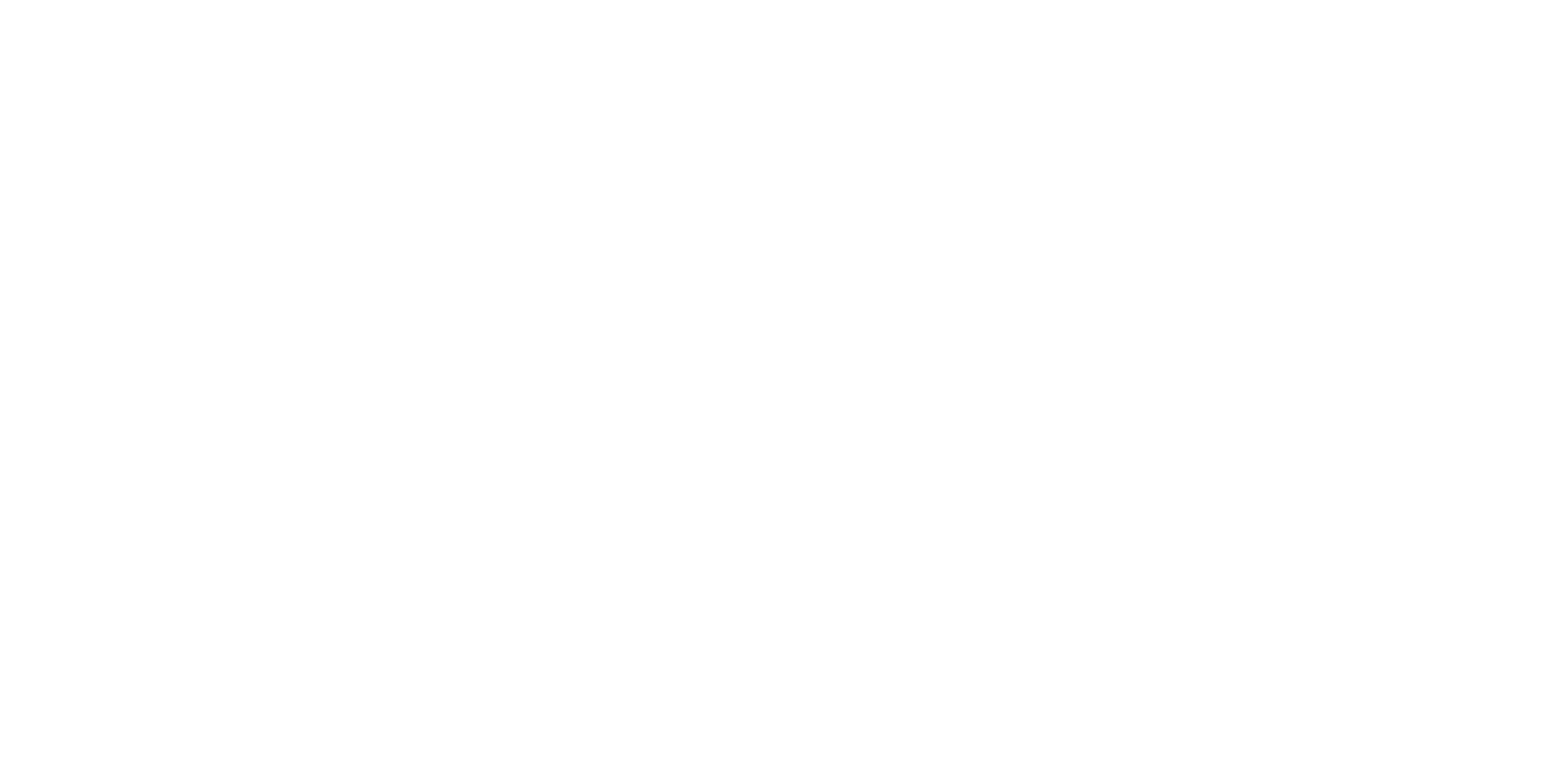 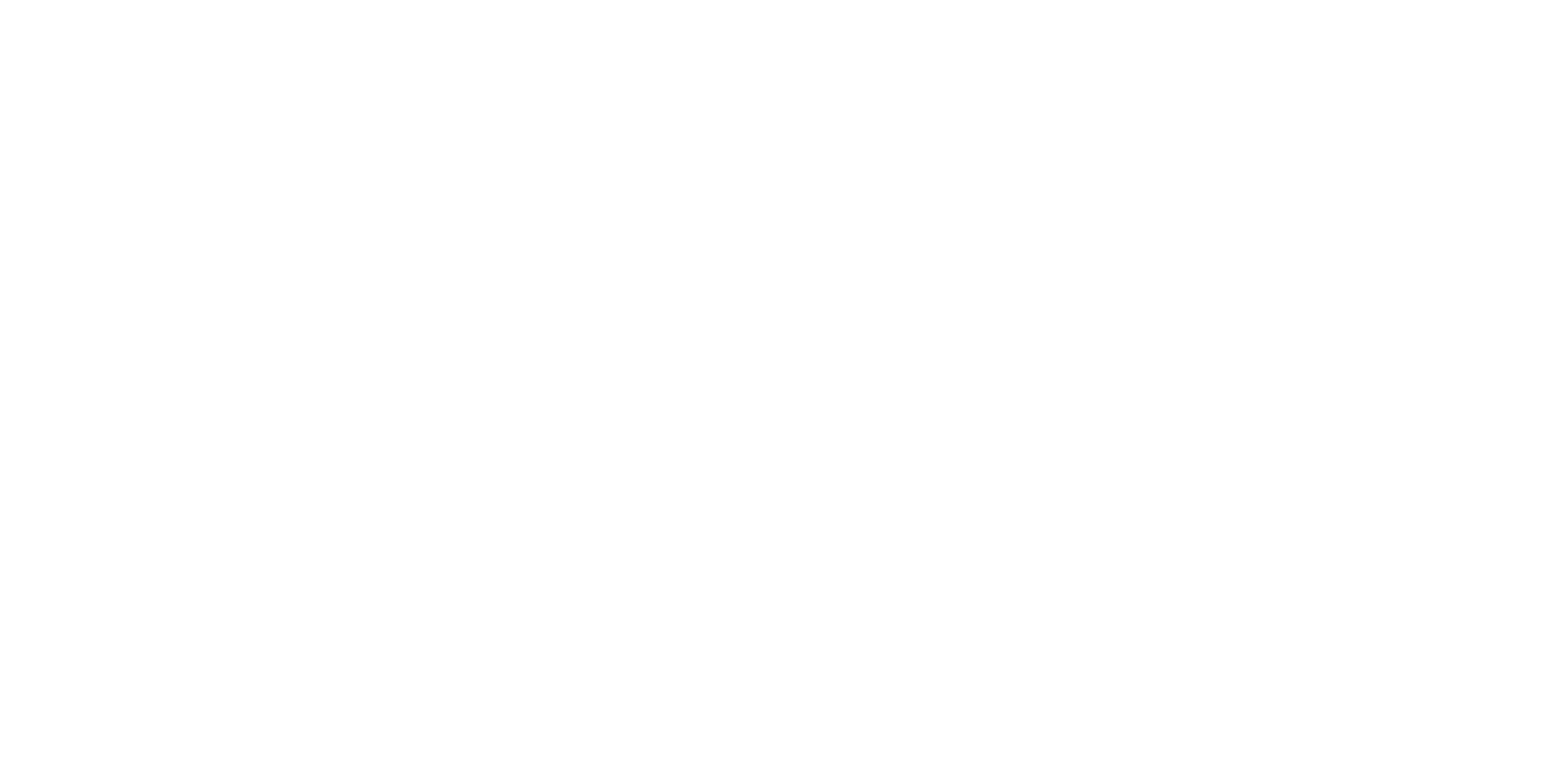 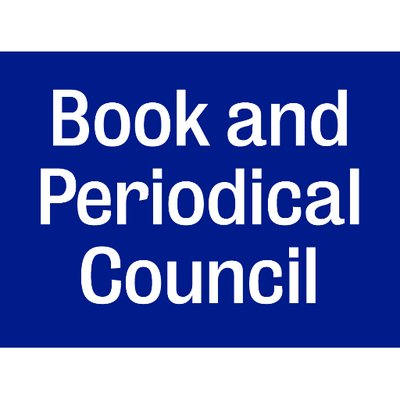 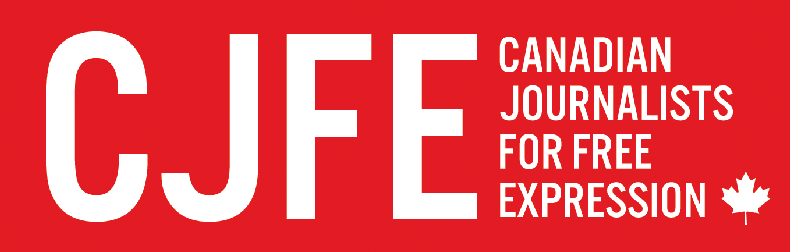 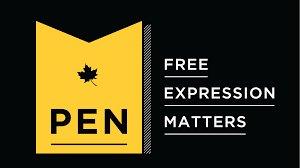 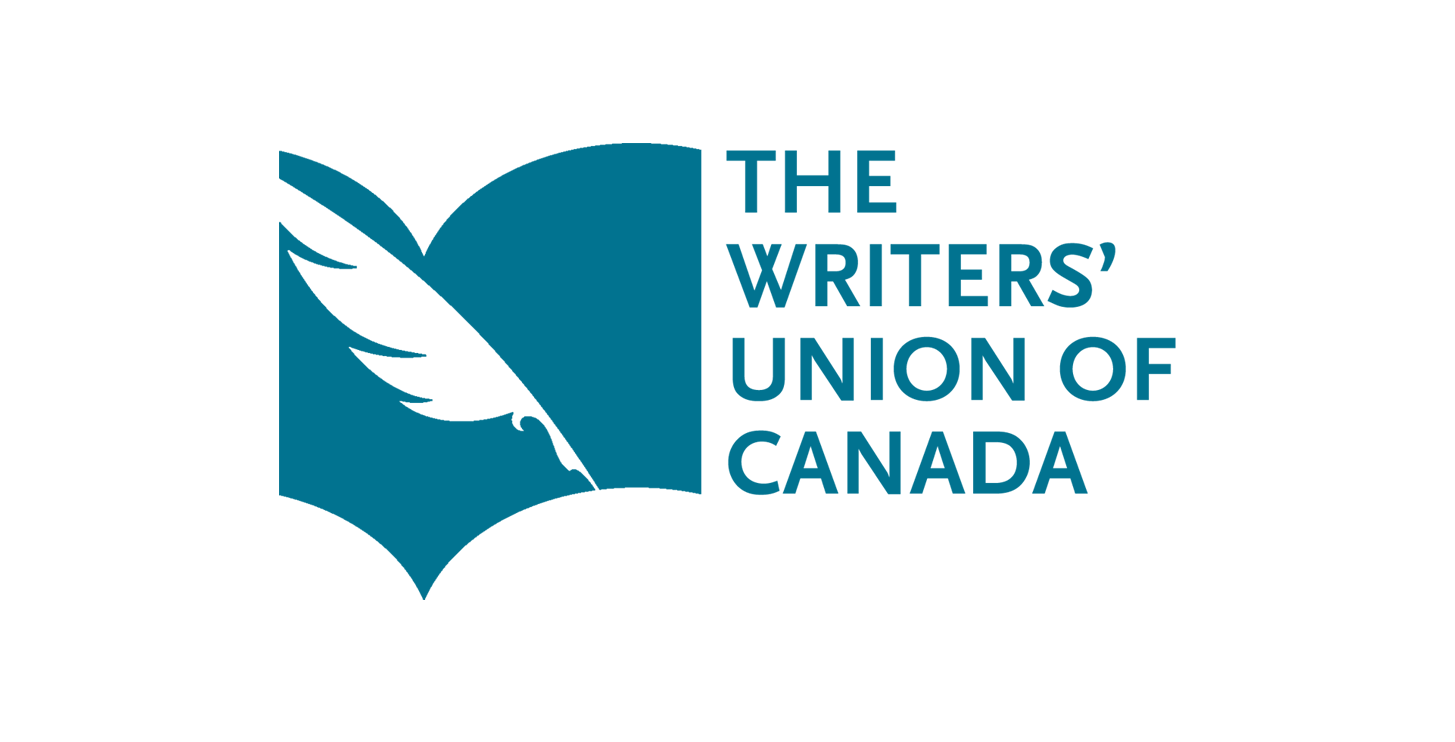 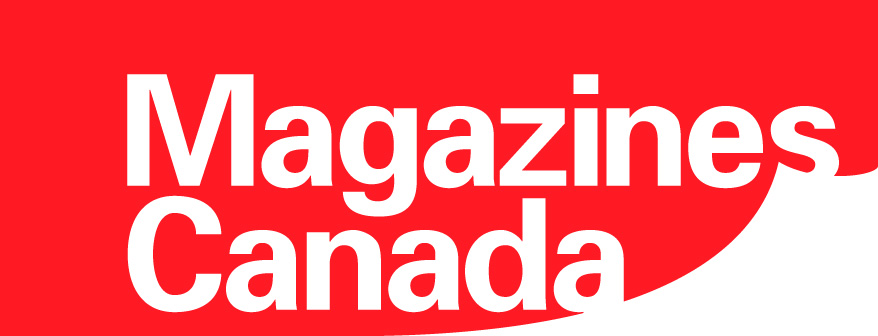 Facts
Grant and his company sued the Toronto Star for an article published concerning the golf course Grant was building on his lakefront property
Local residents were critical of the environmental impact and were suspicions of behind the scenes political influence 
Article outlined Grant’s support of the Ontario PC’s, including friendship with current premier
MNA consultant confirmed the potential environmental impact
Journalist asked Grant for a comment, but he declined
““Everyone thinks it’s a done deal because of Grant’s influence — but most of all his Mike Harris ties,” says Lorrie Clark, who owns a cottage on Twin Lakes.”
Prior to the SCC
Trial judge and jury found TS responsible and awarded almost 1.5 million in damages
Trial judge held that a defence of “expanded qualified privilege” for public interest journalism would not apply because of the local nature of the piece and the negative tone
At ONCA, Star defendants appealed verdict and damages based on Quan v Cusson, said should have applied the defence of public interest, ONCA agreed
Competing Values
Freedom of Expression
Protection of Reputation
[Speaker Notes: Discussion about the Charter and protection of 2(b), how this right always important in Canada, but idea of it expanded with adoption of the Charter in 1982. 3 core purposes: democratic discourse, truth finding, self-fulfillment. But plaintiff’s interest in maintaining reputation may be just as important, specifically when it comes to ideas of self-fulfillment. Also, protection of reputation is related to privacy. However, in defamation contexts, normally talking about false statements.]
“[61] The answer to this argument lies in the fact that a balanced approach to libel law properly reflects both the interests of the plaintiff and the defendant. The law must take due account of the damage to the plaintiff’s reputation. But this does not preclude consideration of whether the defendant acted responsibly, nor of the social value to a free society of debate on matters of public interest. I agree with Sharpe J.A. that the partial shift of focus involved in considering the responsibility of the publisher’s conduct is an “acceptable price to pay for free and open discussion” (Quan, at para. 142).”
[Speaker Notes: Court ultimately in defamation says that protecting public interest is a worthy cause, and the scale tips in favour of broadening the available defenses. Focus on the elements of free society and the value of debate, how this can illuminate the truth and allow for fulsome democracy. 

Holding journalists to a standard that would hold scrutiny in court of law (having to prove the statement was true), would have the effect of silencing journalists and eliminate a “free and open discussion”.

Publisher will still be liable if they do not take all the appropriate steps in verifying the information, but do not need to guarantee truth.]
“People in public life are entitled to expect that the media and other reporters will act responsibly in protecting them from false accusations and innuendo. They are not, however, entitled to demand perfection and the inevitable silencing of critical comment that a standard of perfection would impose.”  (para 62)
A New Defense: Responsible Communication on Matters of Public Interest
2 Elements: 
The publication must be on a matter of public interest.
Defendant must show they were diligent in verifying the information, keeping in mind the relevant circumstances.
[Speaker Notes: Need to evolve with new ways of communicating, so not specific to traditional journalists (important in understanding the evolution of defamation law). Specifically mention blog postings and online media. (But I should also mention how perhaps this is too far of an expansion).

First step: Judge looks at the whole of the publication (not scrutinizing in individual parts) to decide if it is in the public interest. Must keep in mind an individual’s reasonable expectation of privacy. “It is enough that some segment of the community would have a genuine interest in receiving information on the subject.” (para 102)]
“[105] To be of public interest, the subject matter “must be shown to be one inviting public attention, or about which the public has some substantial concern because it affects the welfare of citizens, or one to which considerable public notoriety or controversy has attached”: Brown, vol. 2, at pp. 15-137 and 15-138.”
Step 2: Responsible Communication
Whether a statement is responsibly made will depend on:
Seriousness of the allegation
Public importance of the communication’s subject matter
Urgency of the matter
Status and reliability of the source
Plaintiff’s side was sought and accurately reported
Whether inclusion of the defamatory statement was justifiable (jury)
Whether the defamatory statement’s public interest lay in the fact that it was made rather than its truth
Any other relevant circumstances
[Speaker Notes: The Chief justice says these factors are for the jury to decide. The jury will weigh all the relevant factors and decide whether or not the statement was responsibly made.

This is where Abella J disagrees. She argues that this still requires weighing the constitutional interests, and is therefore appropriate for a judge to undertake. Abella J agrees with the rest of the judgement and the ultimate finding.]
So, what happens here?
New trial!
[Speaker Notes: Trial judge failed by giving improper instruction to the jury and that a defence could have been found on fair comments and the new public interest defence. A new trial was ordered.]
How does the internet change defamation law?
Anyone can be a publisher:
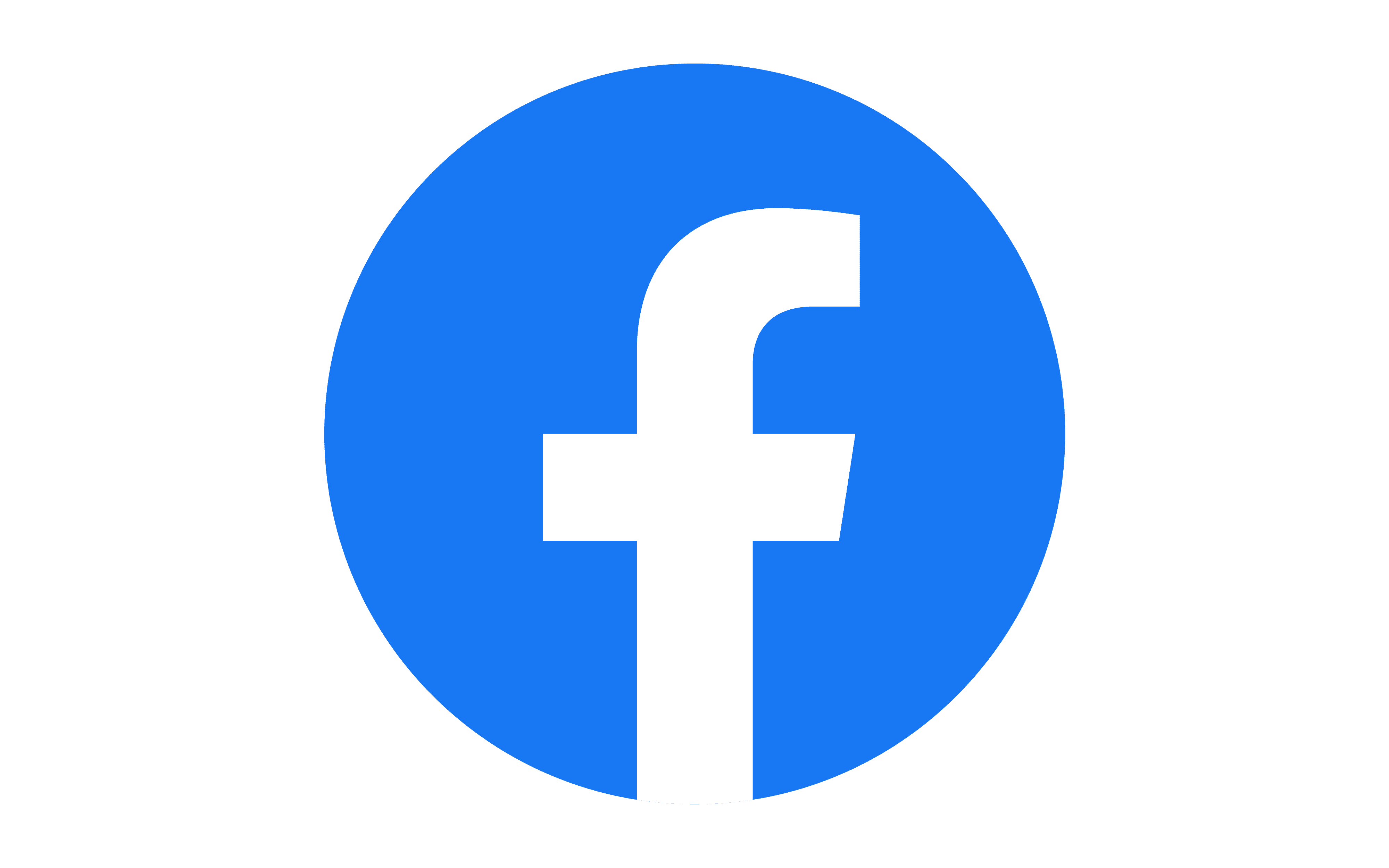 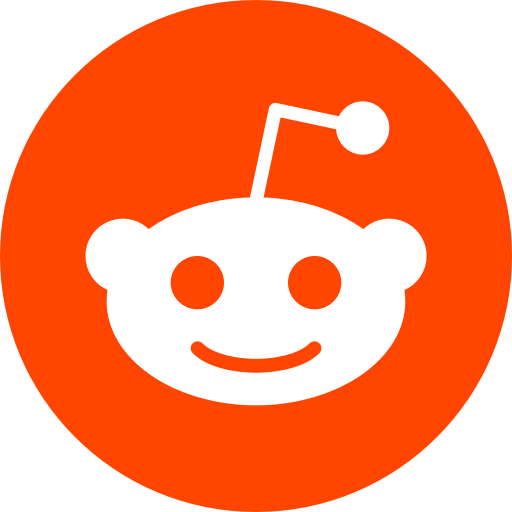 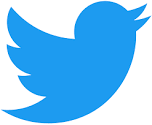 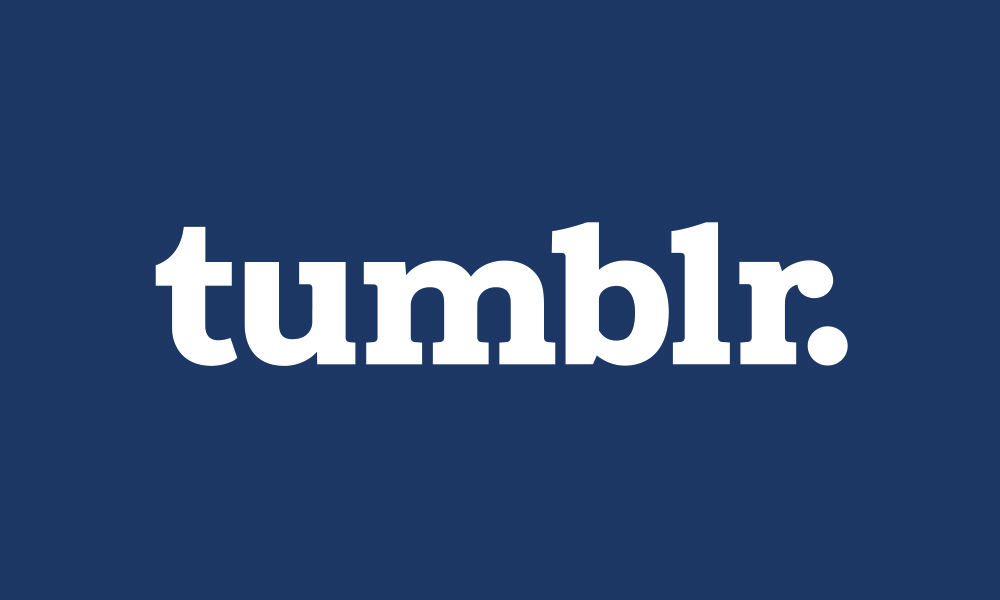 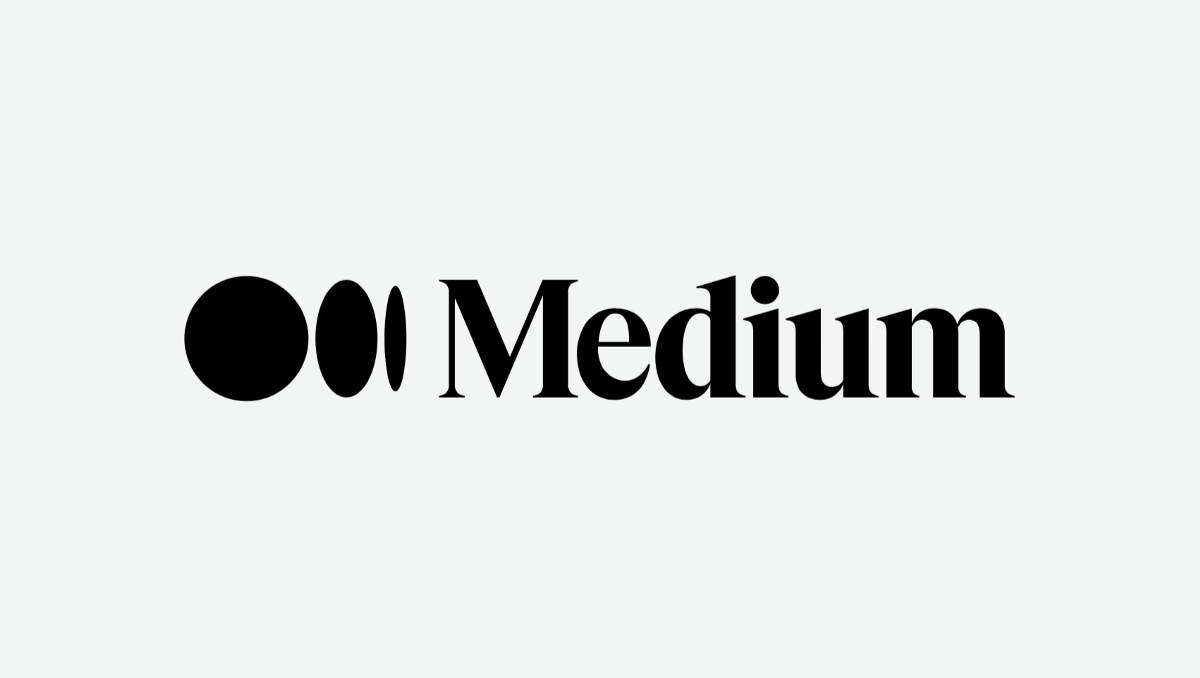 [Speaker Notes: This broadens the scope of who could potentially held liable for defamatory conduct. As the other cases for this class demonstrate, not even anonymous posters can hide from defamation lawsuits if they post potentially damaging information. 

Second, traditional mediums of journalism, like radio, tv, and print, have been in many ways overtaken by the internet. Platforms like youtube and twitter have expanded the way traditional news outlets report the news. Information, including potentially damaging information, spreads a lot quicker. 

Finally, the internet expands the information that is available, and sometimes makes it difficult to fact check. More on this to come.]
Emerging Issues
“Public Interest” is still vague
Application in the Misinformation Age
[Speaker Notes: Under this definition, almost anything can fall under the public interest. 

The possible defence might apply to people who are telling misinformation, but believe they are telling the truth and have verified their position using biased sources.]
https://www.thestar.com/news/canada/2022/10/13/could-a-canadian-alex-jones-also-suffer-a-billion-dollar-court-loss-experts-say-its-unlikely-here.html
[Speaker Notes: Ironic it’s the Toronto Star

Article considers some things: 
Not as much incentive because damages are lower in Canada, not capped for defamation but article talks about how Canadian judges are poised to take a “lose/lose” approach to awards
Based on the reasoning in Grant, it is easier to see how someone with a sincere belief could fall under the responsible communication defence. Of course, this is an extreme example.]
Thank you!